UNIVERSIDADE FEDERAL DO MARANHÃOCENTRO DE CIÊNCIAS SOCIAISPROFNIT - Mestrado em Propriedade Intelectual e Transferência de Tecnologia para Inovação
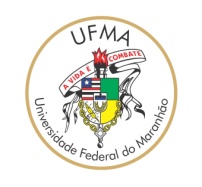 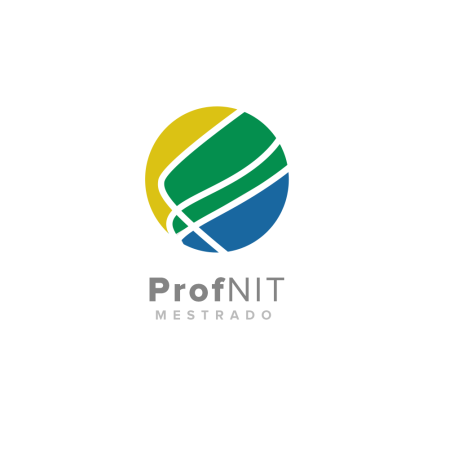 Título


Discente: xxxxxxxxxxxxxxxxxxx
Orientador(a): xxxxxxxxxxxxxxxxxxx
Coorientador: xxxxxxxxxxxxxxxxxxx (se houver)

São Luís, 2022
UNIVERSIDADE FEDERAL DO MARANHÃOCENTRO DE CIÊNCIAS SOCIAISPROFNIT - Mestrado em Propriedade Intelectual e Transferência de Tecnologia para Inovação
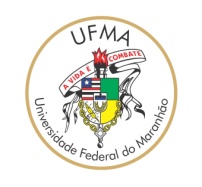 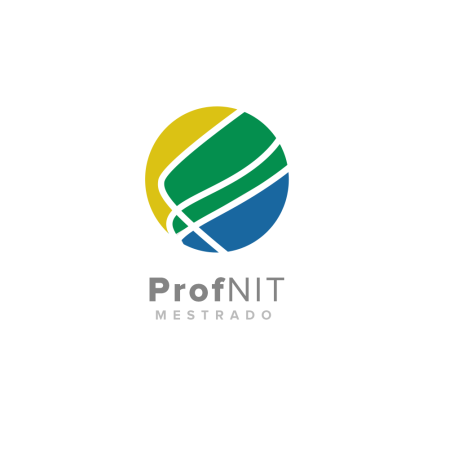 Estrutura recomendada:

1	Introdução
2	Justificativa
2.1	Lacuna preenchida pelo TCC
2.2	Aderência ao PROFNIT
2.3	Impacto
2.4	Aplicabilidade
2.5	Inovação
2.6	Complexidade
2.7	Matrix FOFA (SWOT)
2.8	Modelo de Negócio CANVAS
UNIVERSIDADE FEDERAL DO MARANHÃOCENTRO DE CIÊNCIAS SOCIAISPROFNIT - Mestrado em Propriedade Intelectual e Transferência de Tecnologia para Inovação
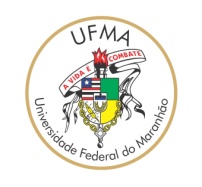 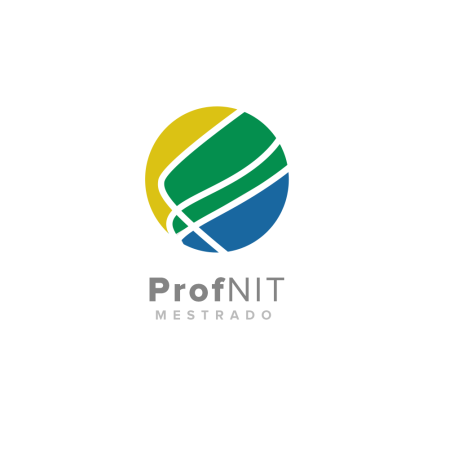 3.1	Objetivo Geral
3.2	Objetivos Específicos
4	Metodologia
4.1	Materiais
4.2	Etapas metodológicas
5.1	Resultados Esperados
5.2	Relação entre Objetivos Específicos, Etapas Metodológicas e Resultados Esperados
6	Viabilidade de Execução
7	Entregáveis De Acordo Com os Produtos do TCC
8	Cronograma (para qualificação. Não precisa para defesa)